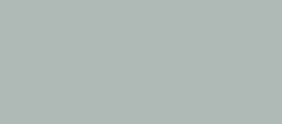 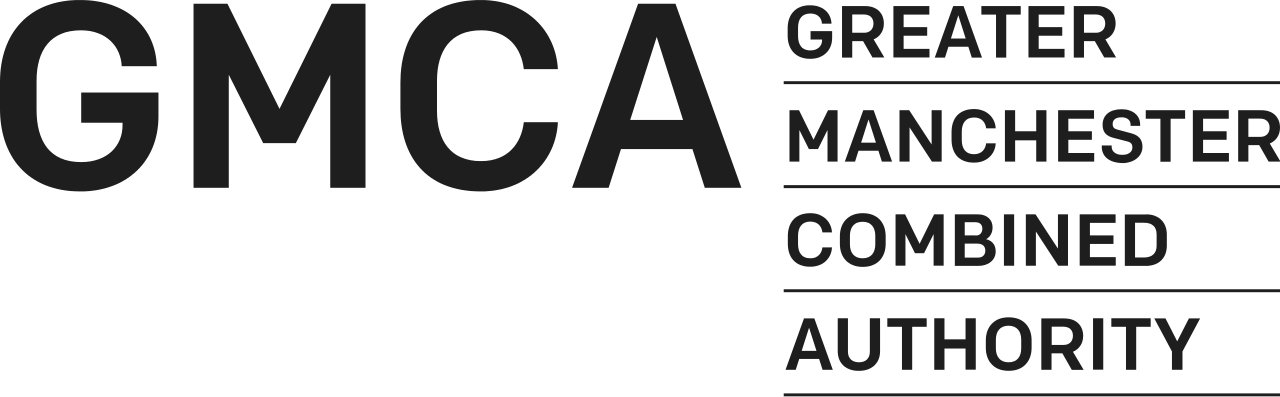 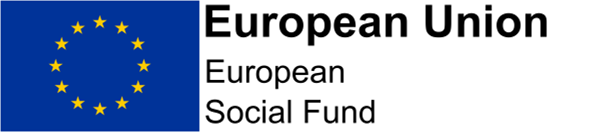 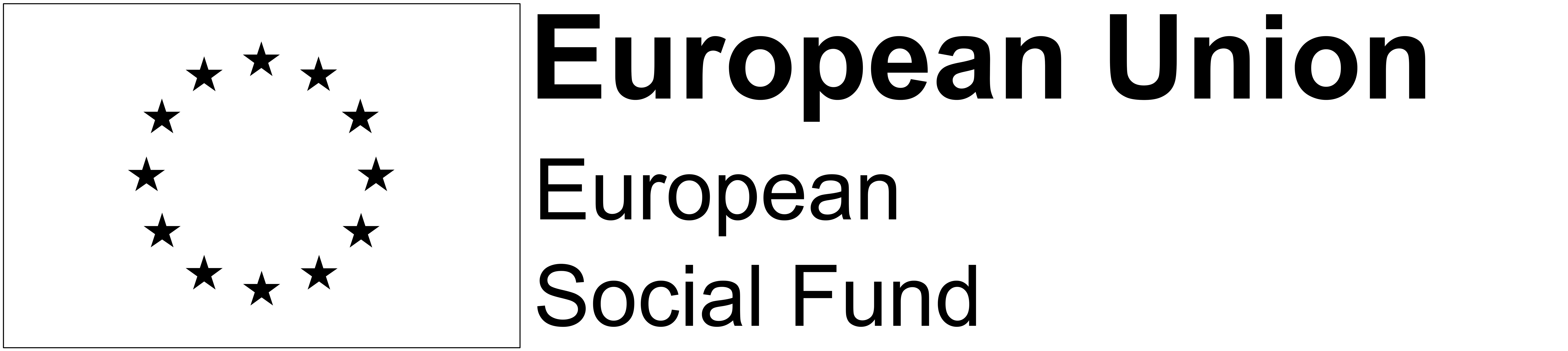 Industry Labour Market and Skills Intelligence Report – Executive Summary
Health and Social Care (Version 1)
July 2021
2
Executive Summary
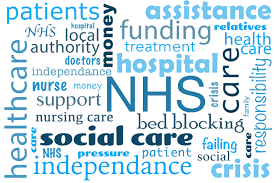 The HSC sector is of huge importance and impacts on virtually everyone’s life as either an employer or service user. Around 177,000 people make up the GM NHS and Social Care workforce, meaning the sector employs just under 13% of the GM labour market. The workforce includes those working at large NHS trusts but also many at smaller organisations. Within GM, hospitals are major employment sites accounting for just under 40% of all people working in the sector. 

An ageing population means that there is likely to be increased demand on the sector. It is forecast that the GM health and social care sector will need to employ around 200,000 people by 2035. 

As GM’s population is ageing, more people have developed multiple long-term conditions and the focus of healthcare has shifted from curing illnesses to helping people live with chronic ill health. This means that the skills needed by staff in the sector must adapt. As well as an ageing population, the HSC workforce itself is also getting older. As the workforce gets older, and more staff retire, there is a significant risk of loss of knowledge, skills and experience. Some roles in GM are more vulnerable
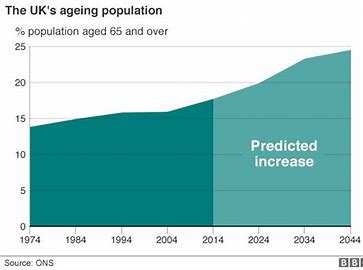 3
Work should be done around removing barriers into employment. Application processes should be changed to open the sector to a more diverse workforce. For roles where NHSJobs is used, the application form is often cumbersome and difficult for those without experience. Values-based recruitment has been shown to be successful but isn’t always understood. Projects that help to remove barriers to application should also be encouraged. There are many entry level jobs requiring experience / Maths and English qualifications and a driving license. For the right candidates some flexibility around these essential qualifications is needed
Holistic support can open the sector to wider demographics. Schemes such as subsidised driving lessons or vehicle loans have a wider societal benefit then simply filling an employment gap. Ultimately by increasing the capacity of staff to deliver home care, patients are more able to be treated at home and not unnecessarily kept in hospital beds.
The perception of the sector must be changed, and HSC promoted as a career choice with good prospects and progression and not just as a short-term role/last resort. This includes building better links with schools and colleges, career and employability support organisations and job centres, dispelling myths, highlighting positive role models and key skills and values which make people successful in the role. Also ensuring that there are adequate work experience and placement opportunities
4
The demographics of the workforce are imbalanced. In care work for example, over 80% of staff are female. As with other areas of the Public Sector, it should be hoped that staff are representative of the communities in which they serve. There are also concerns over recruitment and retention. 
There are issues around pay, terms and conditions particularly in entry level positions. Low pay and zero-hour contracts remain common in GM. These contribute towards a high turnover of staff – especially for new starters. Sickness and stress rates are also high for many positions. There are differences in the level of support afforded to staff, depending on by whom they are employed. 
True integration of health and social care, and career pathways that cut across both are desired. This must be balanced though against a concern that there is a gravitational pull towards the NHS and its better employment conditions
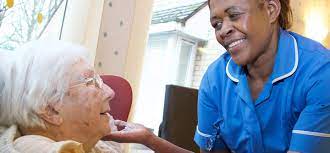 5
Feeling within the sector is that there are skill gaps, and opportunities for improved training. There are some employers who have spoken of a desire to see larger apprenticeships and training courses broken up when specific skills rather than the whole qualification are needed.
Management and leadership training is mixed across the sector. Staff are often promoted into management and leadership positions and not given any formal training on the principles of good people management.
This report and others have found the need for compassionate management skills and professionalism training where some standardisation of practice would be beneficial. Also, wider understanding of how to recruit staff using values-based methodology and managing staff remotely. There is work to be done around cultural sensitivity and ensuring that diversity is celebrated and allowed to flourish.
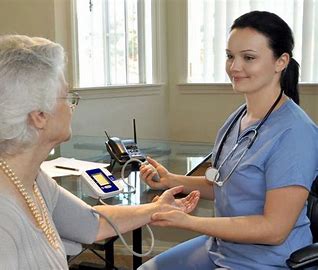 6
There is the need for a sector specific language course. Communication skills are essential within the sector. Development of some technical language training would aid with recruitment and progression of staff.
Many staff have indicated a desire for upskilling and to be given additional responsibility within their role. For example, a Primary Care specific reception training package development allowing staff to progress into supervisor/manger roles has been successfully piloted recently and should be upscaled.
Further operation of multi-disciplinary teams is recommended. For example, pilot schemes involving care workers assuming some district nurse responsibilities and supporting with some designated healthcare tasks have improved job satisfaction helped recruitment and retention. This type of re-design helps strengthen more integrated career pathways. 
The development / upscaling of L4 Pre-Apprenticeship training is necessary to bridge the gap between L3 and L5 apprenticeships degree courses
Increasing the capacity of the Step Into Care skills and values based recruitment model, with potential to streamline the offer.
Resilience and wider Health and Wellbeing training should be available to all staff 
Virtual appointments have become common and there is a requirement for staff to have the ability to facilitate patients interacting with technology. Having digital skills is likely to become more important for employees to succeed.
Work to ensure that Health and Science T Levels are promoted and positioned as a leading option with both further education colleges and employers.
7
.
The impact of Covid-19 has  been significant for this sector. The pandemic has put unprecedented pressure on people working in health and social care. The lowest paid staff had an enormous burden put on them. 
COVID-19 has also been felt more severely by those who were already likely to have poorer health outcomes including people from BAME backgrounds, people with disabilities and people living in more deprived areas; populations where GM has proportionally higher than national numbers. This includes members of the workforce from these demographics who may be affected.
Among the many challenges faced by providers in recent months, services have had to make sure they have enough employees with the right skills to cope with new and increased demands.
There were adaptations around the way of working and learning within HSC that were expected to take years – increased flexibility and remote consultations for example – that were transformed very quickly. A challenge remains in keeping the best aspects of these new ways of delivering services whilst making sure that no one is disadvantaged in the process.
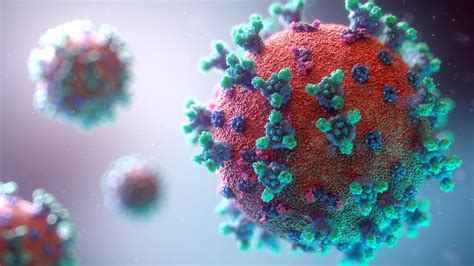 8
Recommendations and future reports
Recommendations in this report will be further worked on to deliver multiple outcomes and will set out how GMCA and other stakeholders can respond. 
This will include areas of commissioned skills delivery. There are several headline recommendations from this report.
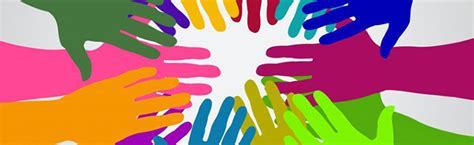 9
Key Recommendations & Next Steps

Among many young people, the reputation of the sector is mixed. There is a lack of understanding about the wide range of career paths particularly using the vocational route. Types of roles are poorly understood. With over 300 different roles in the sector there are only a handful which form part of traditional careers guidance. The right type of inspiration activity needs to address stereotypes, promote attributes important to the sector, include diverse role models and show progression from various starting points. 
There is a lack of awareness and knowledge around apprenticeships. Work should be done to particularly inform the independent sector on the availability of apprenticeship  levy transfers, and longer training should be broken down into modules so that the key learning is readily avaliable
There are a huge number of vacancies particularly in key areas such as nursing. Existing workforce gaps and an ageing population mean that the system is vulnerable. Value based recruitment is preferred since it often leads to better retention as staff entering the sector have the correct motives. Employers need to work to offer more flexibility and better pay, terms and conditions.
Turnover in the sector high and causes disruption to organisations and service users.. Employers should be encouraged to join the GM Good Employment Charter and should invest in staff and encourage them to train and look to progress in roles to help maintain morale and develop loyalty. Resilience and wider Health and Wellbeing training should be available to all staff since burnout and stress are often attributed to high turnover and retention issues
Commissioning activity should take place to fill immediate skills gaps in technical skills for support staff,  sector specific leadership and management, workplace assessors and pre apprenticeship training. Programmes meeting this need should be short, modular and accessible to both private and independent providers.
10
Future reports will include deeper research and intelligence gathering on other areas of the health and social care sector:
Health innovation – Innovation can be a powerful tool for improving the health and social care that people receive but evidence suggests that we are not taking full advantage. How can we use new ideas and technologies to improve patient care and develop a more efficient way of working? 
Digital Transformation – Digital transformation strategies have enormous potential to create a more efficient, better connected health and social care system, but without the right technologies, skill sets, or support systems in place, their impact is likely to be limited at best. Covid-19 has seen new ways of working implemented but a future reports should looks at long term ways opportunities and skill needs for the sector.
Brexit / diverse recruitment – Further medium- and long-term analysis of the impact of Brexit on the labour market, and impact on existing staffing challenges. Also analysis of different recruitment strategies and looking at how employers can diversify their workforce
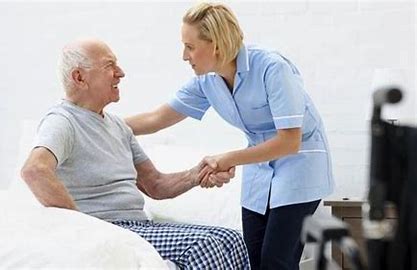 11
For more information please contact: 
Philip.pennill@greatermanchester-ca.gov.uk
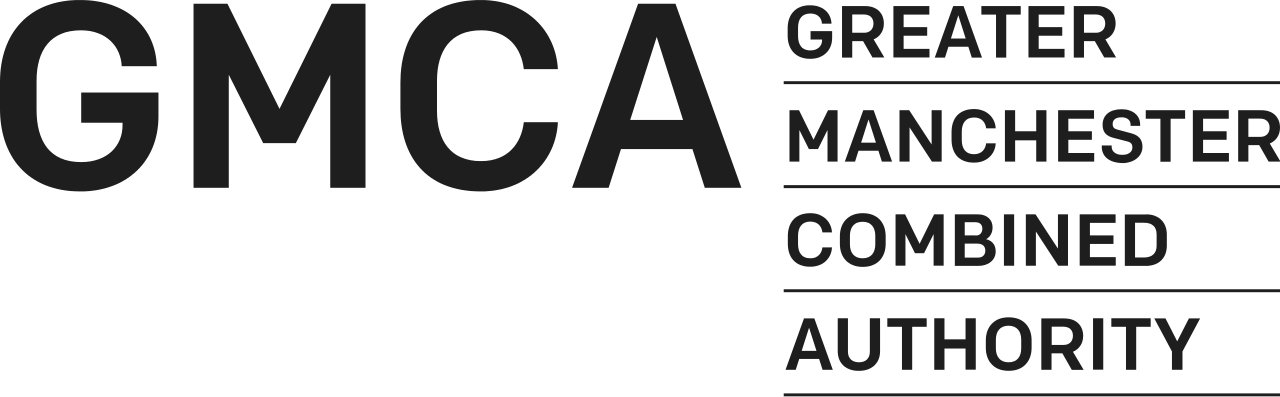 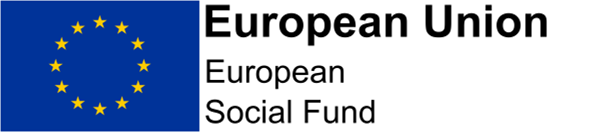